Epigenetic Epidemiology Update

Matthew Suderman
MRC Integrative Epidemiology Unit
Sept 5, 2022
EWAS of diseases/phenotypes
EWAS of exposures
EWAS of disease risk
EWAS of exposure in children
EWAS
Depression in pregnancy is offspring sex-specific
Singaporean longitudinal birth cohort study

        Female child                          Male child
Kee MZL, … Meaney MJ. Fetal sex-specific epigenetic associations with prenatal maternal depressive symptoms. iScience. 2022 Aug 4;25(9):104860.

Depression in pregnant mothers is associated with DNA methylation … but only if the fetus is female?!
ALSPAC (antenatal)
EWAS
DNAm effects of vaccination
2. EWAS
Bannister, S., et al. (2022). Neonatal BCG vaccination is associated with a long-term DNA methylation signature in circulating monocytes. Science advances, 8(31), eabn4002. 

Immediate effects In vitro model 
Effects 12 months later EWAS of human monocytes at 14 months
Validation Mouse model 4 weeks after vaccination
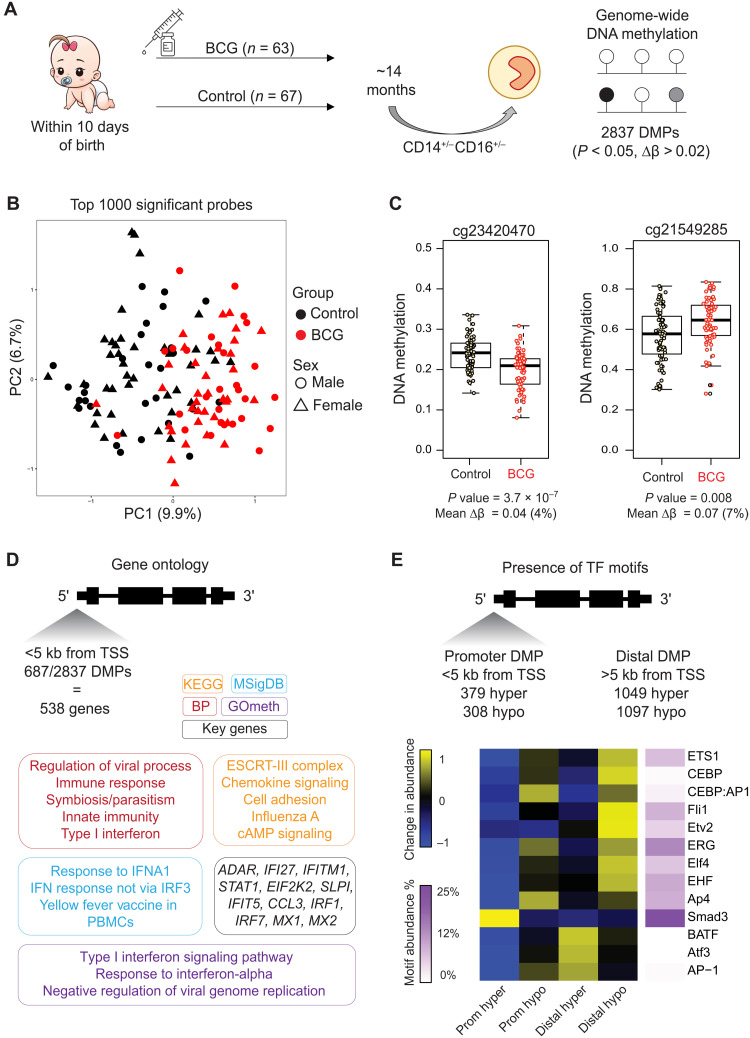 NEED TO READ IN DETAIL
Proteomes
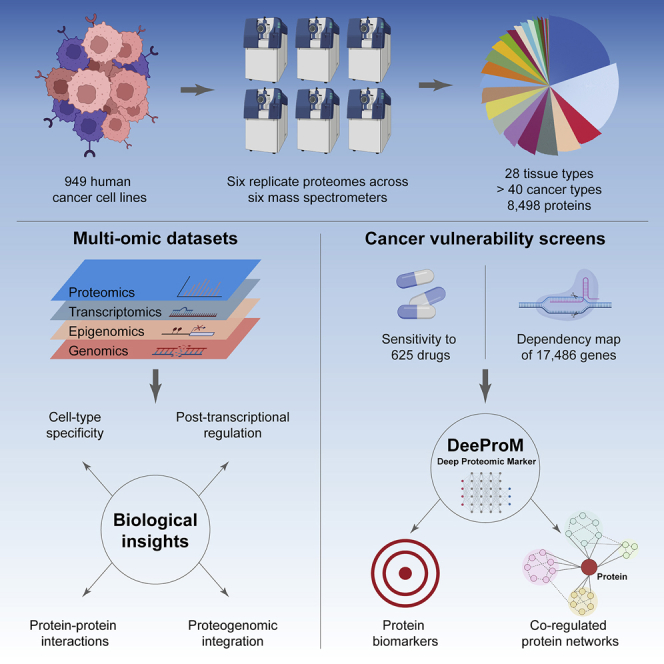 Cancer proteome reference
Gonçalves, E., et al. (2022). Pan-cancer proteomic map of 949 human cell lines. Cancer cell, 40(8), 835–849.e8. 


https://cellmodelpassports.sanger.ac.uk
Detection
Detecting breast cancer from circulating DNA
Gao, Y., et al. (2022). Whole-genome bisulfite sequencing analysis of circulating tumour DNA for the detection and molecular classification of cancer. Clinical and translational medicine, 12(8), e1014.

Data
123 BC cases vs 40 controls
Whole genome bisulfite sequencing


15 site model = AUC 0.967 for discriminating early BC from controls
Prediction
Predicting breast cancer resistance
Ogunleye, A. Z., et al. (2022). Interpretable Machine Learning Models to Predict the Resistance of Breast Cancer Patients to Doxorubicin from Their microRNA Profiles. Advanced science (Weinheim, Baden-Wurttemberg, Germany), 9(24), e2201501. 

Data. clinical, biospecimen, RNA, DNAm, miRNA, copy number, SNPs, isoform expression

Methods. 16 machine learning algorithms
= 8 x 16 = 128 different models

Results. 
Only 2 of the 128 models are predictive
Best model was classification and regression tree (CART) on 4 miRNAs

Did not consider multi-omic models?
Prediction
Benchmark for multi-omic classification methods
Leng, D., Zheng, L., Wen, Y., Zhang, Y., Wu, L., Wang, J., Wang, M., Zhang, Z., He, S., & Bo, X. (2022). A benchmark study of deep learning-based multi-omics data fusion methods for cancer. Genome biology, 23(1), 171.

Methods:16 deep learning data fusion methods
Data: single cell and multi-omic datasets (TCGA)
Aims: classify and cluster (cancer subtypes)

https://github.com/zhenglinyi/DL-mo
Prediction
Factors influence model performance
Hillary, R. F., et al. (2022). Identification of influential probe types in epigenetic predictions of human traits: implications for microarray design. Clinical epigenetics, 14(1), 100. 

Which factors affect performance of DNAm models?
Number of methylation sites measured
Variance of methylation sites
mQTL status

Answers
Number of sites
Methylation between 10-90%
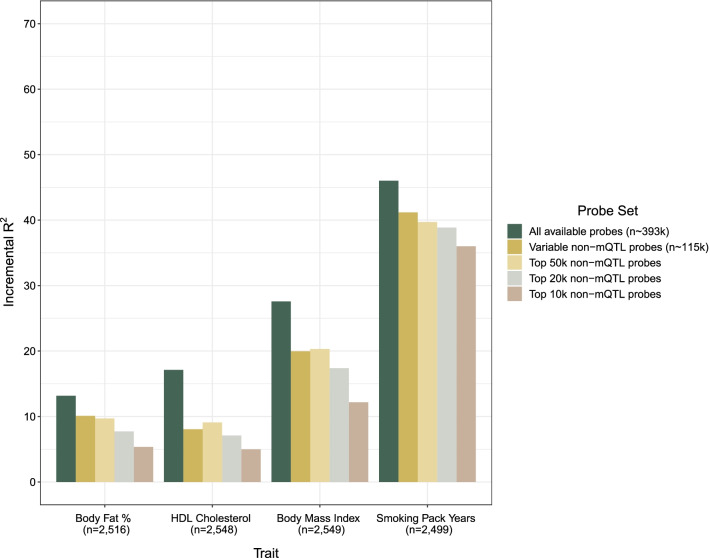 Prediction
Commentary on polygenic risk scores
Herzig, A. F., Clerget-Darpoux, F., & Génin, E. (2022). The False Dawn of Polygenic Risk Scores for Human Disease Prediction. Journal of personalized medicine, 12(8), 1266.

Some recurring arguments:
Gene-environment interactionsPolygenic risk can be wildly inaccurate when environment is ignored
e.g. Consider a genetic variant associated with increased alcohol intake. In some populations, this will also be associated with increased BMI and therefore be associated breast cancer risk (but take away alcohol and risk disappears)
Polygenic risk is not equivalent to clinical utility

Recommend direction of attempts like the omnigenic model.
Prediction
Africa is heterogeneous
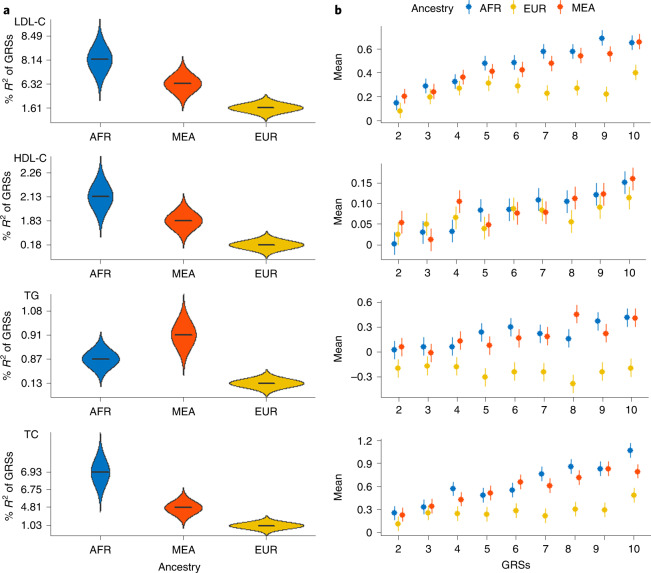 Kamiza, A. B., et al. (2022). Transferability of genetic risk scores in African populations. Nature medicine, 28(6), 1163–1166. 

Phenotypes. Lipid traits (total cholesterol, LCL-C, HDL-C, triglycerides)
PRS Discovery. African Americans in Million Veteran Program
Test. Ugandan and South African Zulu cohorts
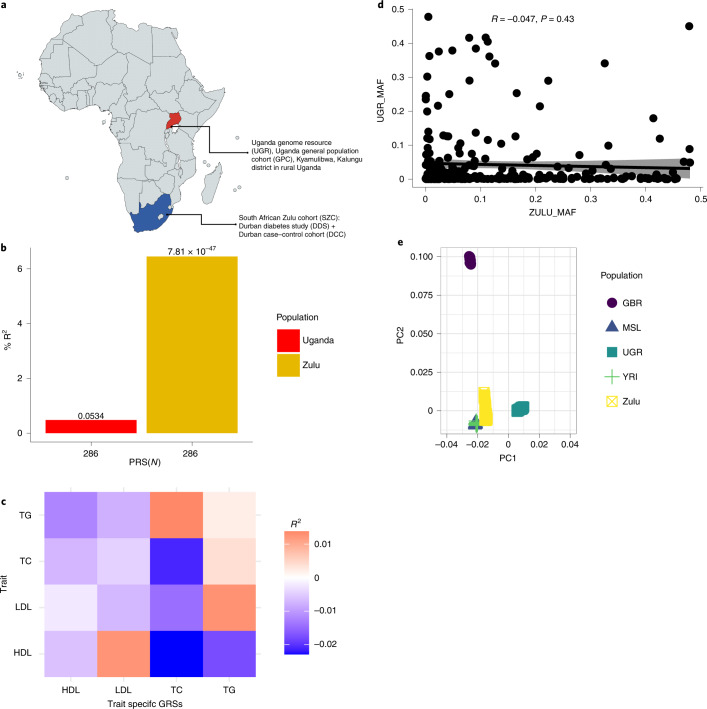 Would you like to teach this year?!
Epigenetic Epidemiology short course8 - 10 May 2023
Advanced Epigenetic Epidemiology short course18 - 19 May 2023

New! Machine learning module in the Medical Statistics and Data Science MSc programmeJan 26 – April 27 2023
Introduction to machine learningMachine learning algorithms Machine learning tools and environmentsAssessing performance                                   (Valerio Maggio)Ethical issues                                                   (Helen Smith)Common challenges, pitfalls and limitationsInterpreting black box modelsAutomated causal inference